The Racial Wealth Divide
Dedrick Asante-Muhammad
Chief of Equity and Inclusion
National Community Reinvestment Coalition
The Foundation of Racial Inequality
“The foundation of racial inequality is racialized economic inequality and the foundation of economic inequality is wealth inequality.” 
Race and Economics in the US:
Racial Inequality has always had economic inequality at its foundation.
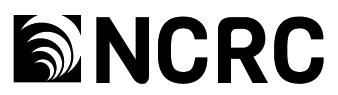 Narratives Shape Our Reality
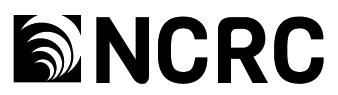 Racial Wealth Divide 1983 - 2016
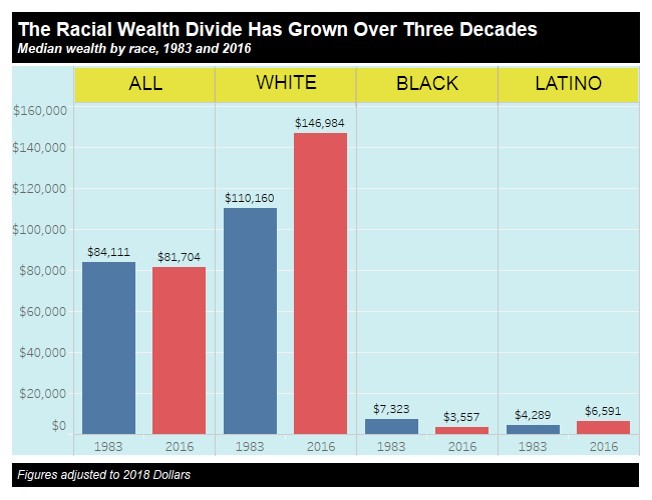 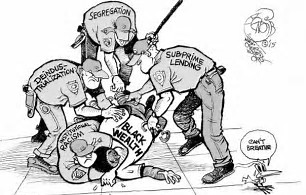 [Speaker Notes: “The majority of white Americans consider themselves
sincerely committed to justice for the Negro. They believe
that American Society is essentially hospitable to fair play and
to steady growth toward a middle-class utopia, embodying
racial harmony. But unfortunately this is a fantasy of self-deception and comfortable vanity.” – Dr. Martin Luther King Jr.]
The Disconnect Between Income and Wealth
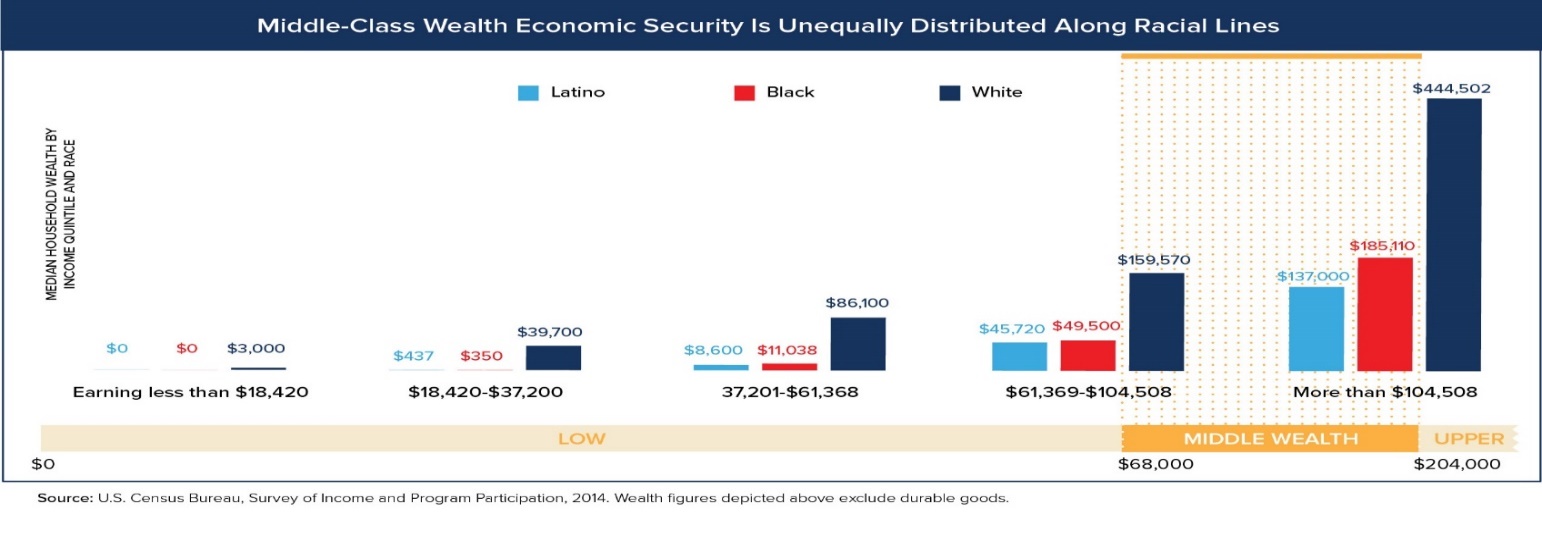 [Speaker Notes: Income vs Wealth]
The Disconnect Between Education & Wealth
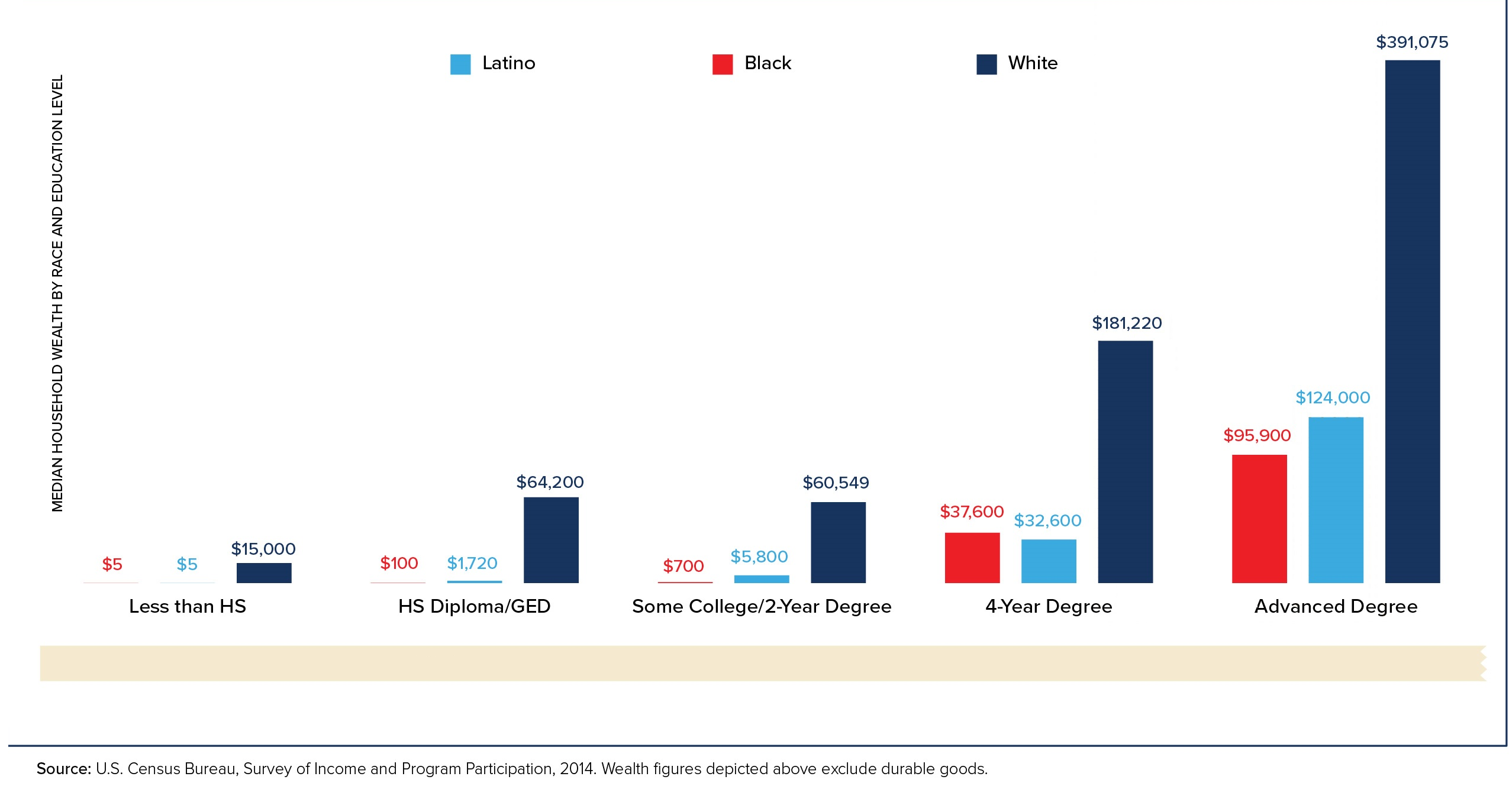 [Speaker Notes: “Depressed living standards for Negroes are not simply the
consequences of neglect. Nor can they be explained by the
myth of the Negro’s innate incapacities, or by the more
sophisticated rationalization of his acquired infirmities (family
disorganization, poor education, etc.). They are a structural
part of the economic system in the United States.” – Dr. Martin Luther king Jr.]
The Negative Feedback Loop of Black Asset Poverty
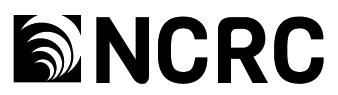 7
Black & White Profiles
Median Black Household:
Income: 36,651*
Wealth: 3,400
Average Credit Score (of homebuyer): 677**
Renter


Median White Household:
Income: 61,018*
Wealth: 140,500
Average Credit Score (of homebuyer): 734**
Homeowner
Median credit score by income:
Low income (<50% of MFI***): 664
Moderate (50-79):716
Middle: (80-119): 753
Upper: (120): 775
[Speaker Notes: * https://www.census.gov/content/dam/Census/library/publications/2017/demo/P60-259.pdf
** Source: https://www.valuepenguin.com/average-credit-score#nogo. Note: This is the median credit score for homebuyers. 
*** Median Family Income]
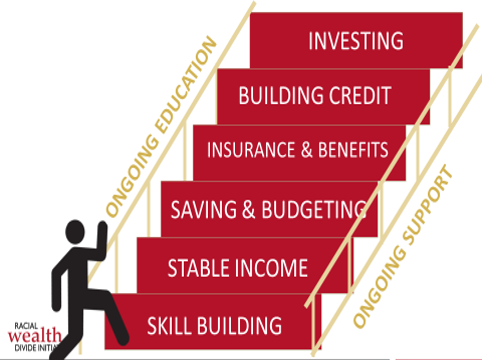 Investing:  Building assets with a return through achieving individual and/or family Return On Investment (ROI) through knowledge and access to:  building asset; access to “Safe” investment vehicles; and public incentives.  
Building Credit:  Achieving a knowledge base of credit prospects, the utilization of credit as a vehicle to support individual and/or family living and how to protect against the loss of credit through inappropriate credit decisions.
Insurance and Benefits:  Achieving individual and/or family financial sufficiency to serve as a guard against unforeseen financial emergencies and protection of assets.
Savings and Budgeting:  Achieving income levels, through employment, that is sufficient enough to support individual and/or family living and future saving potential, which meet daily living and/or emergencies.  Savings is an essential element.
Stable Income:  Achieving stability in achieving and maintaining financial resources with specific attention to knowledge and access to:  reliable basic goods and services; quality jobs and opportunities; getting assets; and skills related to work, taxes and benefits.
Education and Skill-building:  Represents an enhancement of educational competency at a variety of intersecting points, including, but not limited to:  K-12 education; financial education and counseling; and wealth building education.
3 levels of financial security
Can pay expected incoming bills and cost
Increasing financial savings and assets while paying incoming bills and expenses
 Attained enough wealth and assets where they become an additional income stream beyond the income from work.
Categories of Assets 
Housing: Housing is an asset that helps one secure, capitalize and save. Housing should provide a safe and supportive place for a household to reside.  Housing is most often at the center of all other forms of assets .  
Employment				Income 				Food Security	

Childcare		Education			Health Care			Transportation	

Family/Social Relation	Community Resources		Community Involvement	

	Legal 			Finance and Financial Resources			Safety
Stay Connected
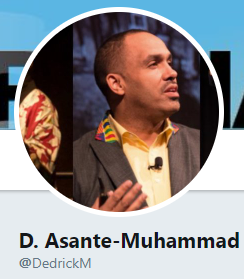 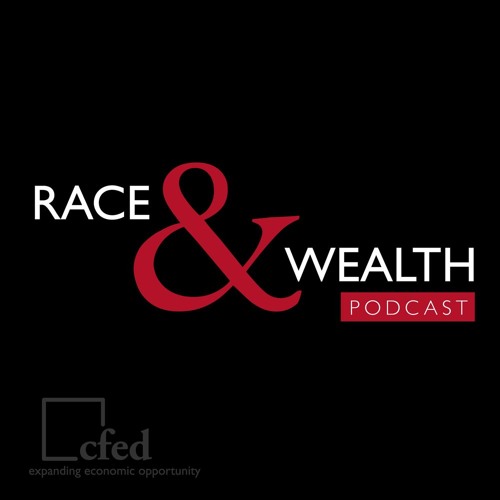 Bridging the Racial Wealth Divide
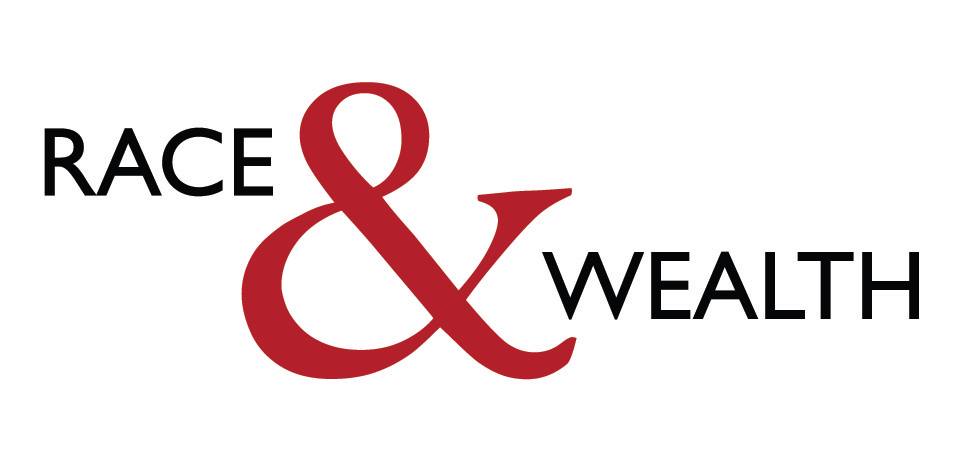 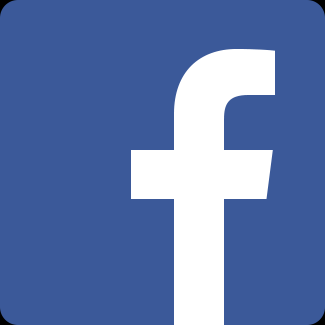 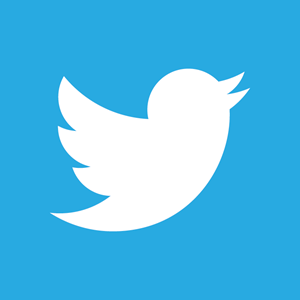 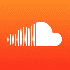 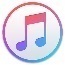 facebook.com/racialwealthdivide
soundcloud.com/rwdpodcast
twitter.com/DedrickM
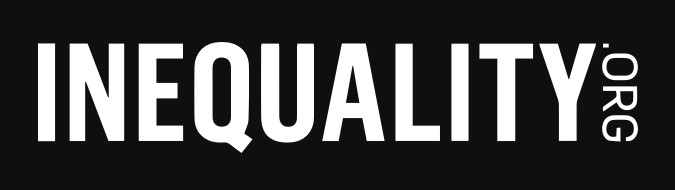 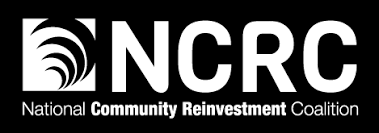 inequality.org/topics/racial-wealth-divide
ncrc.org